Camp Session Plans- Bat & Ball Games
Camp Session Plans- Bat & Ball Games
Camp Session Plans- Bat & Ball Games
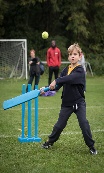 Camp Session Plans- Bat & Ball Games
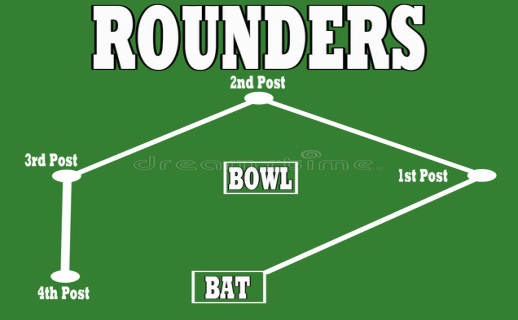